Урок русского языка4 класс
Развитие умения ставить знаки препинания в простом предложении, в сложном и в предложениях с прямой речью.
Словарная работа
пожалуйста
карнавал
алмазный
фантастика
тревожный
цитатный
Самооценка ученика________________________________________________________________
-  точная дословная выдержка из какого-нибудь текста, высказывания.
( толковый словарь С.И. Ожегова)
Определи слово.
ЦИТАТА-  точная дословная выдержка из какого-нибудь текста, высказывания.
( толковый словарь С.И. Ожегова)
Проверь себя
А: «П.»       «П»,- a.
А: «П!»       «П !»- a.
А : «П?»      «П ?»- a.
Предложения с прямой речью
Карамзин писал:  богатство языка есть богатство мыслей.
Исправь ошибки
Карамзин писал:
 « Богатство языка есть богатство мыслей».
А: «П».
Проверь себя!
Простое предложение с однородными членами
Сложное предложение
Предложения с прямой речью
Найти границы предложений
Стоит после слов автора
Союзная связь
Бессоюзная связь
да
Есть союз
Запятая ставится
А:"П."
"П",-а.
Перед союзами а, но и повтор. союзом и запятая ставится
Если союз и не повторяется, то запятая не ставится
нет
Запятая ставится перед союзом
Запятая ставится между частями  сложного предложения
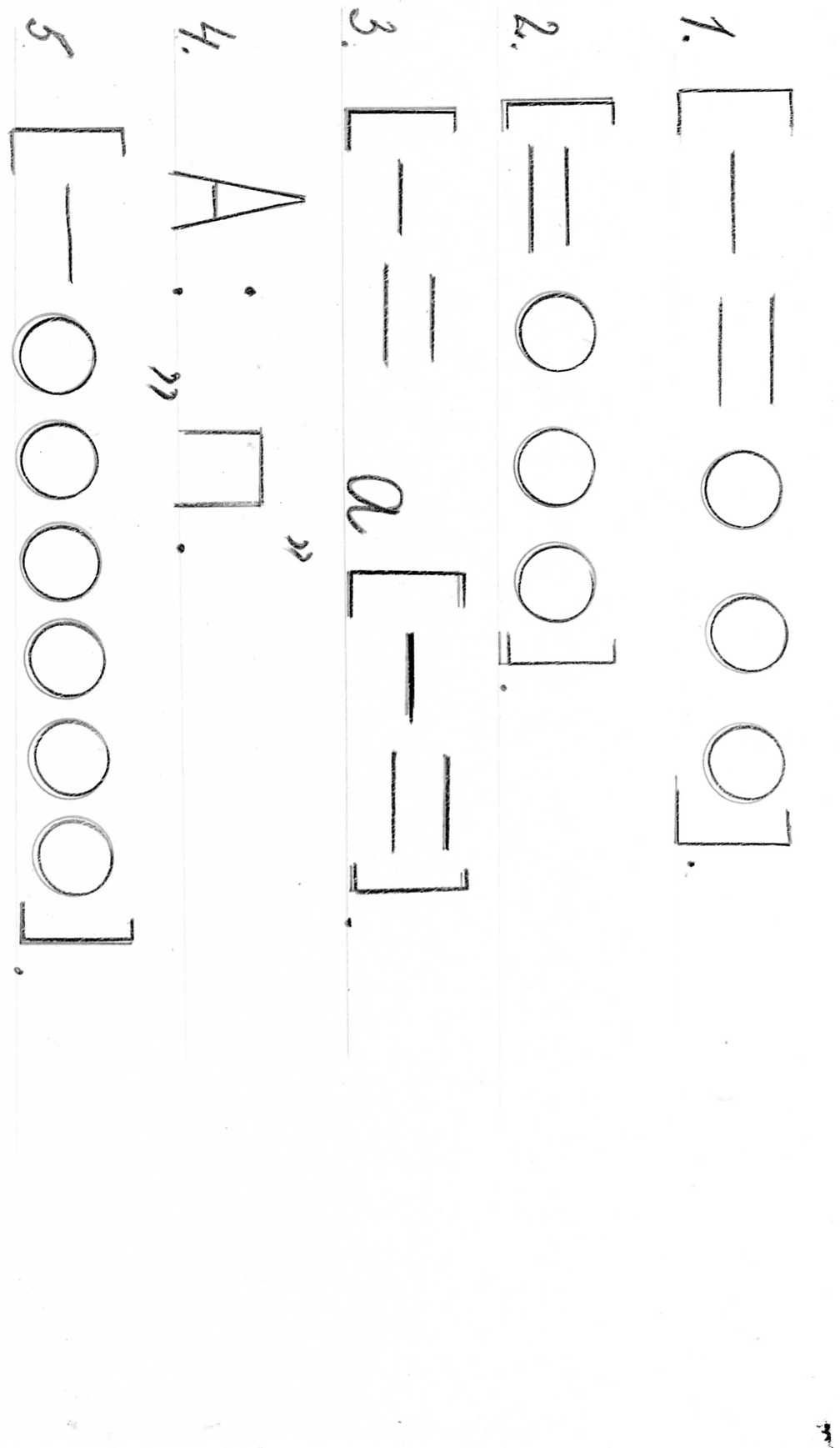 Осенние листья ложатся на землю медленно,тихо,печально.
В открытые колодцы попадают пыль, сор, грязь.
Зимой лось объедает осиновую кору ветки, а летом он ест болотные травы.
Незнакомец произнёс: « Вот мы и дома».
Волчишка вылез,осмотрелся, походил, понюхал, сел,завыл.
Проверь себя!
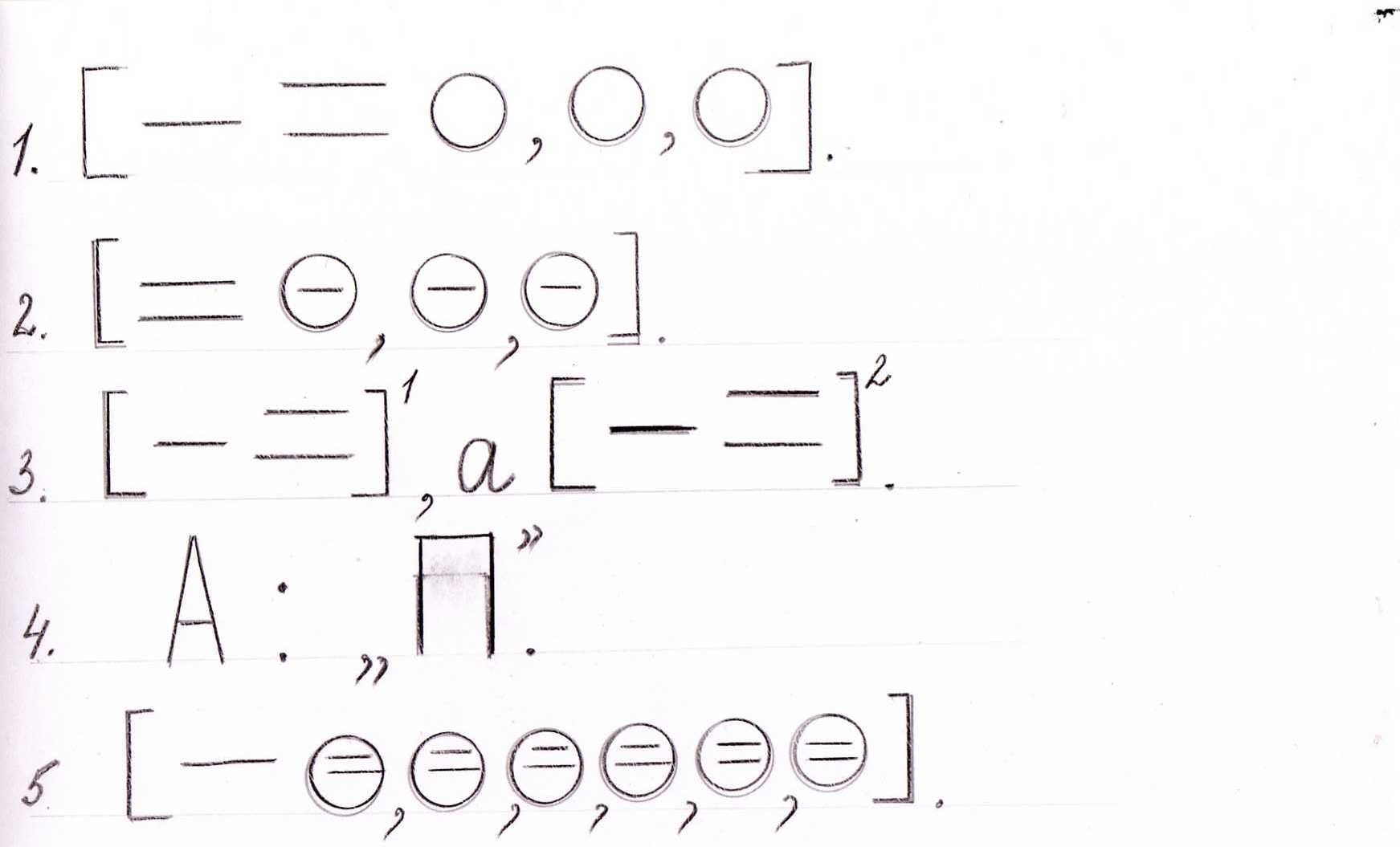